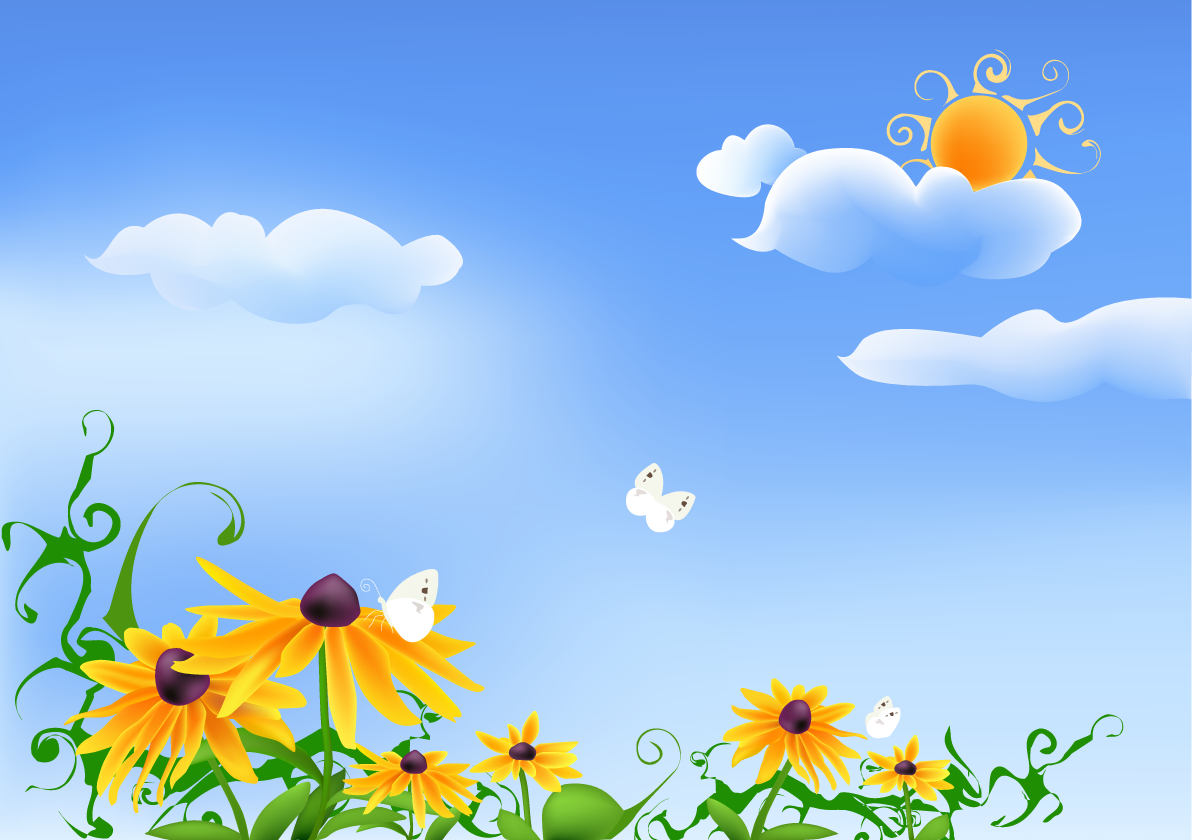 ỦY BAN NHÂN DÂN QUẬN LONG BIÊN
TRƯỜNG MẦM NON BAN MAI XANH
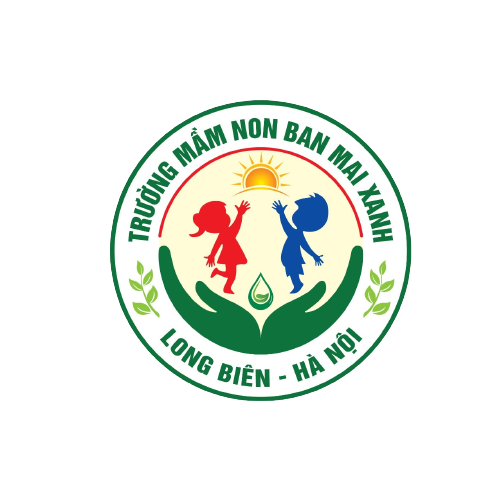 Lĩnh Vực: Phát Triển Ngôn Ngữ
Thơ: Chổi ngoan
Tác giả: Vũ Thị Minh Tâm
Giáo viên:Trần Thị Uyên
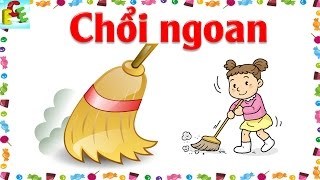 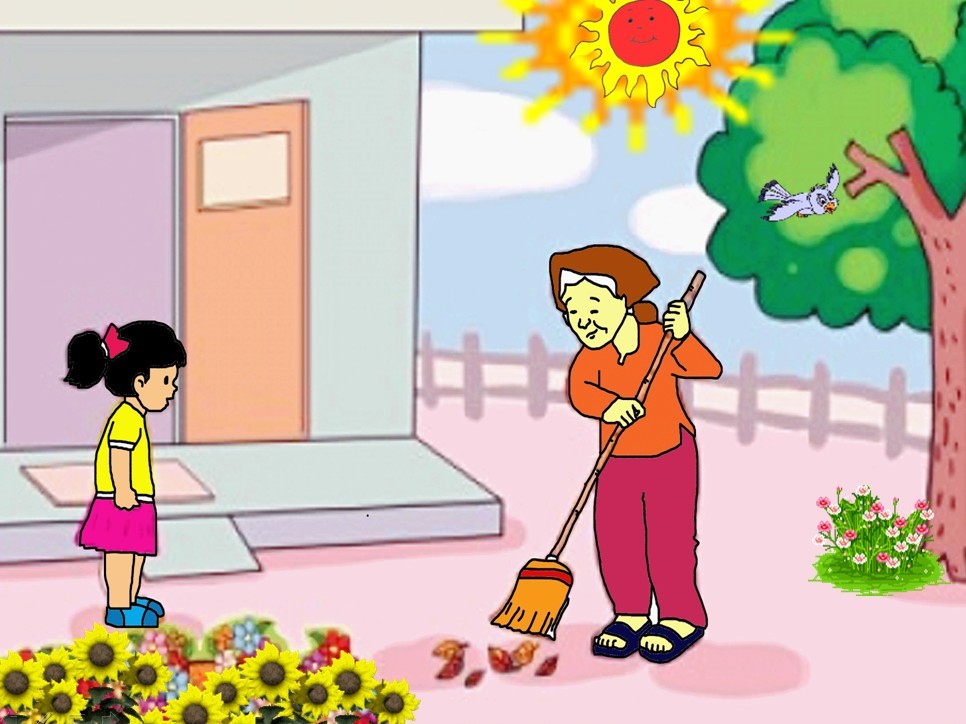 Sáng ra chổi đã quét nhà
Đến chiều chổi lại theo bà quét sân
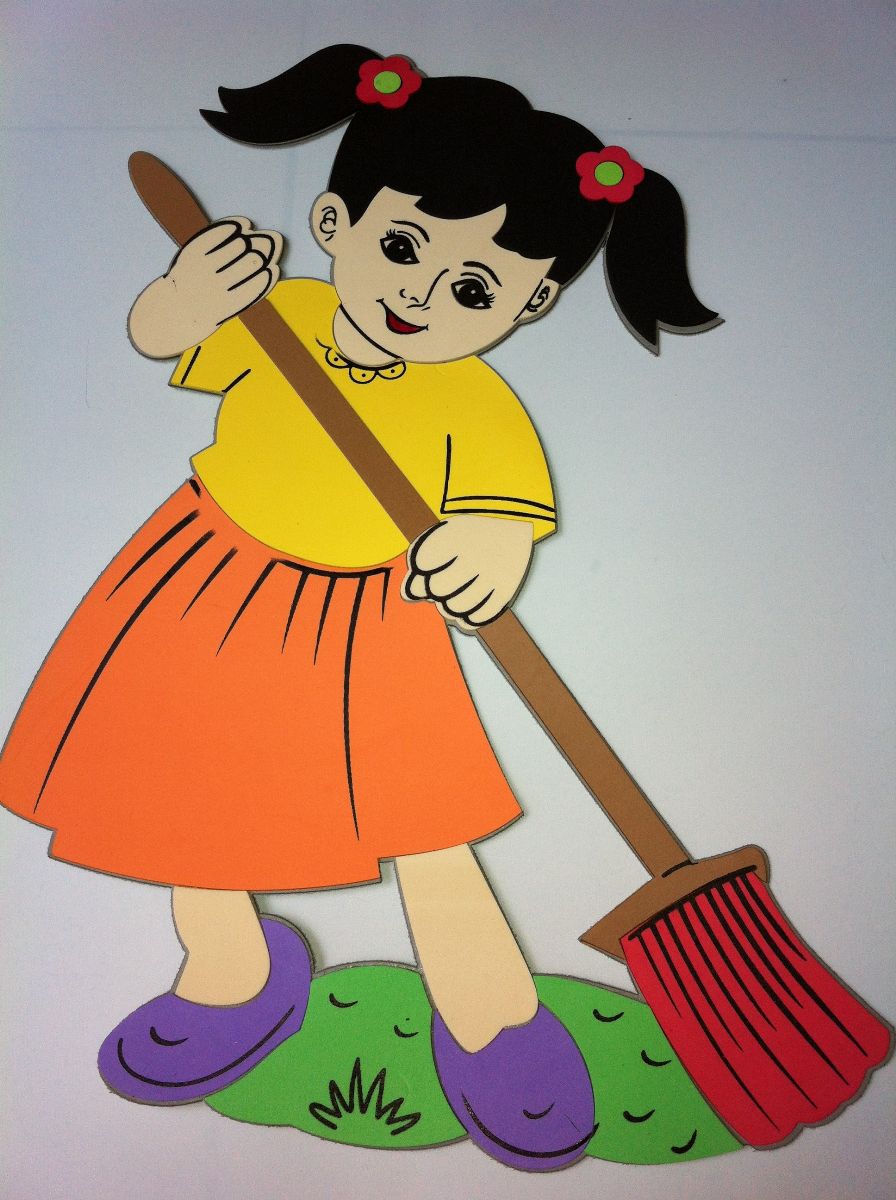 Ứơc gì bé lớn thật nhanh
Để bé cùng chổi quét sân đỡ bà
Đàm thoại
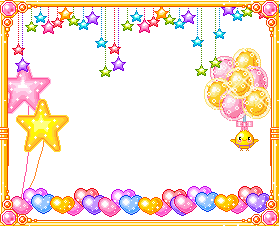 Trẻ đọc thơ
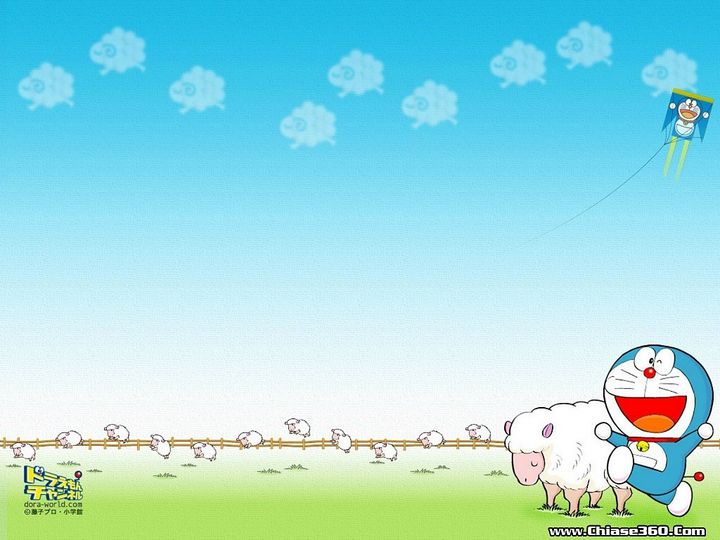 Trò chơi: 
Bé tập quét nhà
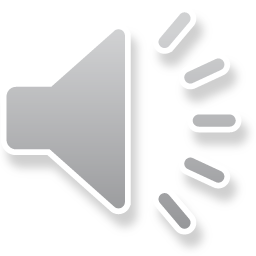 Trường Mầm Non
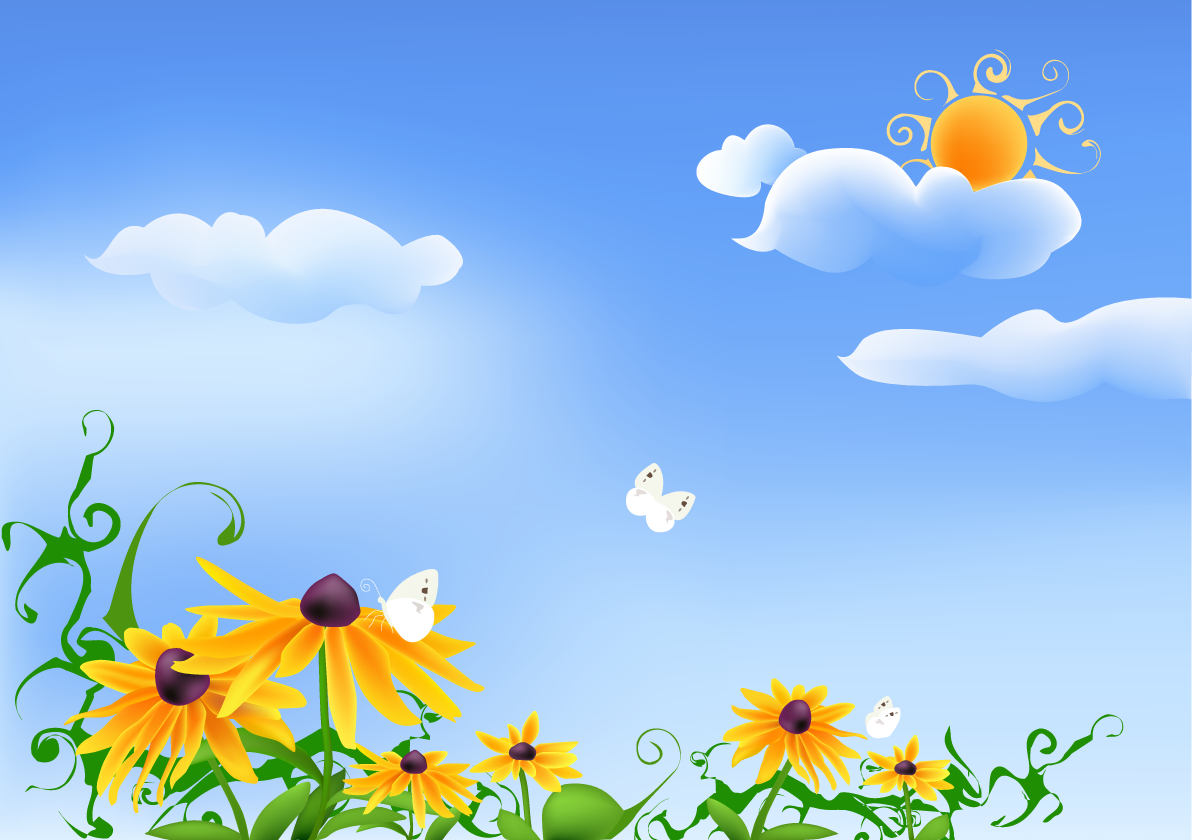 Lĩnh Vực: Phát Triển Ngôn Ngữ
Thơ: Chổi ngoan
Tác giả: Vũ Thị Minh Tâm
Giáo viên: